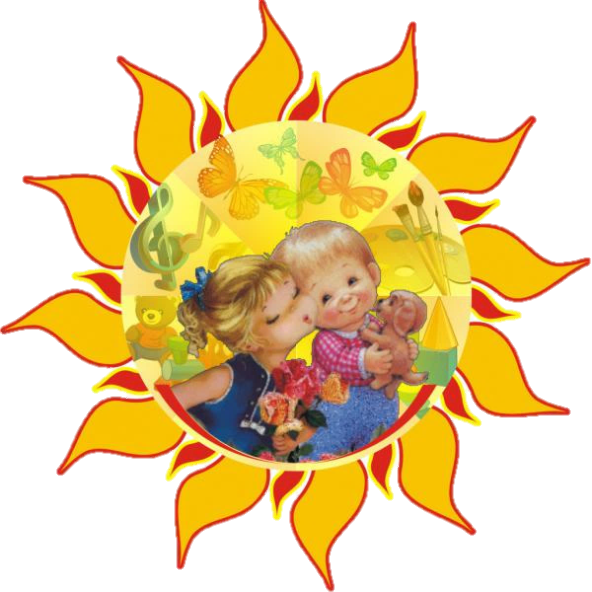 Муниципальное автономное 
дошкольное образовательное учреждение
муниципального образования город Краснодар
«Центр развития ребенка – детский сад №200»
Тема инновационного проекта:
ТВОРЧЕСКОЕ ПРОЕКТИРОВАНИЕ ДОШКОЛЬНИКОВ 
КАК МАРКЕТИНГОВЫЙ ИНСТРУМЕНТ 
УСТАНОВЛЕНИЯ ПАРТНЕРСКИХ ОТНОШЕНИЙ 
ДЕТСКОГО САДА 
И ЧАСТНЫХ КОММЕРЧЕСКИХ ОРГАНИЗАЦИЙ
ОТЧЕТ ЗА 2 ГОД РАБОТЫ
Руководитель проекта:
Вовчук Марина Александровна, заведующий МАДОУ №200
ЗАДАЧИ ОТЧЕТНОГО ПЕРИОДА
РАЗРАБОТКА 
ФИНАНСОВЫХ ИНСТРУМЕНТОВ РАЗВИТИЯ ДОО
МАРКЕТИНГОВАЯ ДЕЯТЕЛЬНОСТЬ ДОО
АКТИВНОСТЬ 
НА РЫНКЕ 
ОБРАЗОВАТЕЛЬНЫХ УСЛУГ
ТВОРЧЕСКИЙ ПОДХОД 
К СОЦИАЛЬНОМУ ВЗАИМОДЕЙСТВИЮ
ПАРТНЕРСТВО 
С СОЦИАЛЬНЫМИ 
И КОММЕРЧЕСКИМИ СИСТЕМАМИ
ЦЕЛЬ
РАЗРАБОТКА СИСТЕМЫ ПАРТНЕРСТВА ДОШКОЛЬНОЙ ОРГАНИЗАЦИИ И ЧАСТНЫХ КОММЕРЧЕСКИХ ОРГАНИЗАЦИЙ, ОСНОВАННОЙ НА МАРКЕТИНГЕ МУЛЬТИМЕДИЙНОГО И ИГРОВОГО ОБОРУДОВАНИЯ, СРЕДСТВОМ КОТОРОГО ЯВЛЯЕТСЯ ТВОРЧЕСКАЯ ПРОЕКТНАЯ ДЕЯТЕЛЬНОСТЬ ДОШКОЛЬНИКОВ
ЗАДАЧИ ОТЧЕТНОГО ПЕРИОДА
ОСНОВНЫЕ ЗАДАЧИ  
ИННОВАЦИОННОЙ ДЕЯТЕЛЬНОСТИ 
НА 2 ЭТАПЕ
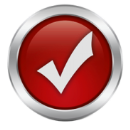 Расширение сети коммерческих партнеров дошкольной организации




Внедрение системы образовательной деятельности, направленной на осуществление детских творческих проектов с использованием нового мультимедийного оборудования
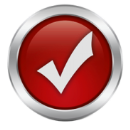 СОДЕРЖАНИЕ ИННОВАЦИОННОЙ ДЕЯТЕЛЬНОСТИ ЗА ОТЧЕТНЫЙ ПЕРИОД
ЛИЧНАЯ ЗАИНТЕРЕСОВАННОСТЬ РЕБЕНКА
ИНИЦИАТИВА 
ОТ РЕБЕНКА
УСЛОВИЯ ОРГАНИЗАЦИИ
ДЕТСКОЙ ПРОЕКТНОЙ ДЕЯТЕЛЬНОСТИ
ПОДДЕРЖКА, СОПРОВОЖДЕНИЕ ВЗРОСЛОГО
ОПОРА РЕБЕНКА 
НА НАГЛЯДНЫЙ, ЧУВСТВЕННЫЙ ПРАКТИЧЕСКИЙ ОПЫТ
ИНТЕРАКТИВНОЕ  ОБОРУДОВАНИЕ
СОДЕРЖАНИЕ ИННОВАЦИОННОЙ ДЕЯТЕЛЬНОСТИ ЗА ОТЧЕТНЫЙ ПЕРИОД
ФОРМЫ  ТВОРЧЕСКОЙ ДЕЯТЕЛЬНОСТИ ДОШКОЛЬНИКОВ
ИСПОЛЬЗОВАНИЕ 
СОВРЕМЕННОГО ИГРОВОГО,
МУЛЬТИМЕДИЙНОГО, 
ИНТЕРАКТИВНОГО 
И ЦИФРОВОГО 
ОБОРУДОВАНИЯ
ПРОЕКТЫ-МУЛЬТФИЛЬМЫ
ПОЗНАВАТЕЛЬНЫЕ ПРОЕКТЫ
ХУДОЖЕСТВЕННО-ТВОРЧЕСКИЕ ПРОЕКТЫ
ИННОВАЦИОННОСТЬ. АНАЛИЗ ПРОДУКТОВ ИННОВАЦИОННОЙ ДЕЯТЕЛЬНОСТИ
Ссылка на страницу сайта с инновационными продуктами: http://ds200.centerstart.ru/node/716
МЕТОДИЧЕСКОЕ ПОСОБИЕ
ПРОЕКТНАЯ ДЕЯТЕЛЬНОСТЬ В РАЗВИТИИ СПОСОБНОСТИ ДОШКОЛЬНИКОВ К МЫСЛИТЕЛЬНОМУ АНАЛИЗУ И РАССУЖДЕНИЮ
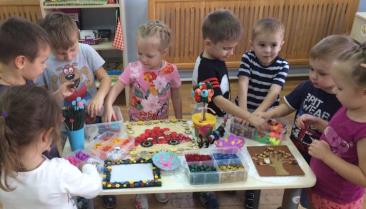 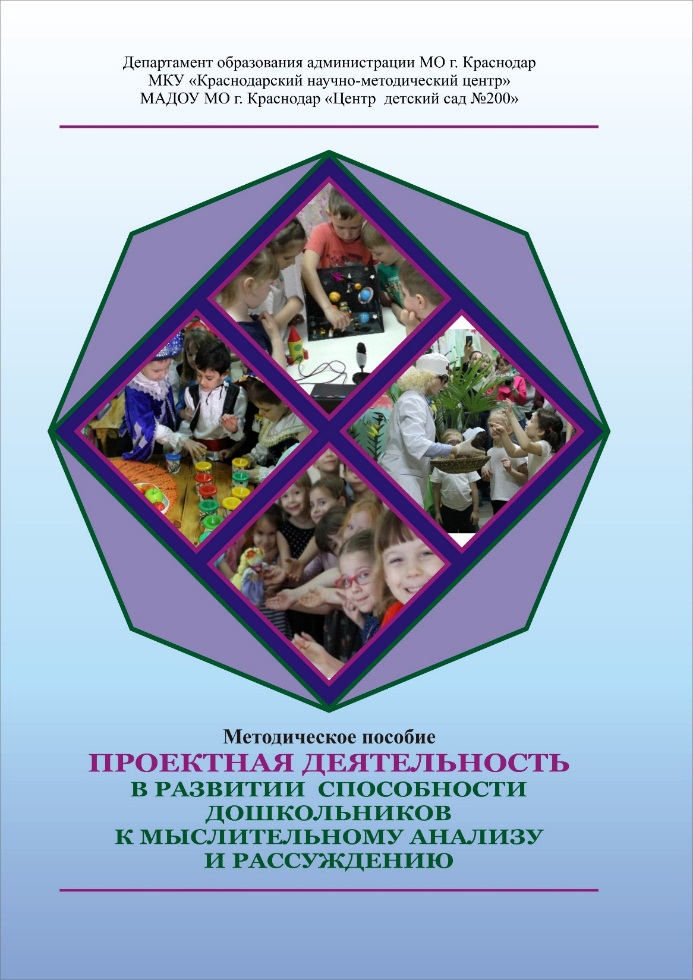 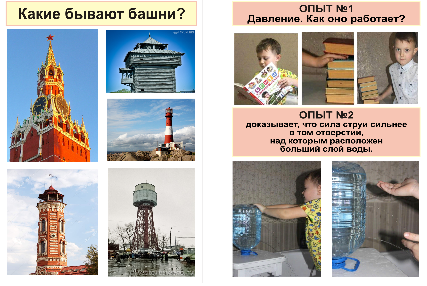 ИННОВАЦИОННОСТЬ. АНАЛИЗ ПРОДУКТОВ ИННОВАЦИОННОЙ ДЕЯТЕЛЬНОСТИ
Ссылка на страницу сайта с инновационными продуктами: http://ds200.centerstart.ru/node/716
МЕТОДИЧЕСКОЕ ПОСОБИЕ
«ИГРЫ 3D-ИНТЕРАКТИВ» 
ПСИХОЛОГО-ПЕДАГОГИЧЕСКАЯ РАБОТА С ДОШКОЛЬНИКАМИ С ИСПОЛЬЗОВАНИЕМ ИНТЕРАКТИВНОГО ПОЛА ДЛЯ ДЕТЕЙ 3-7 ЛЕТ
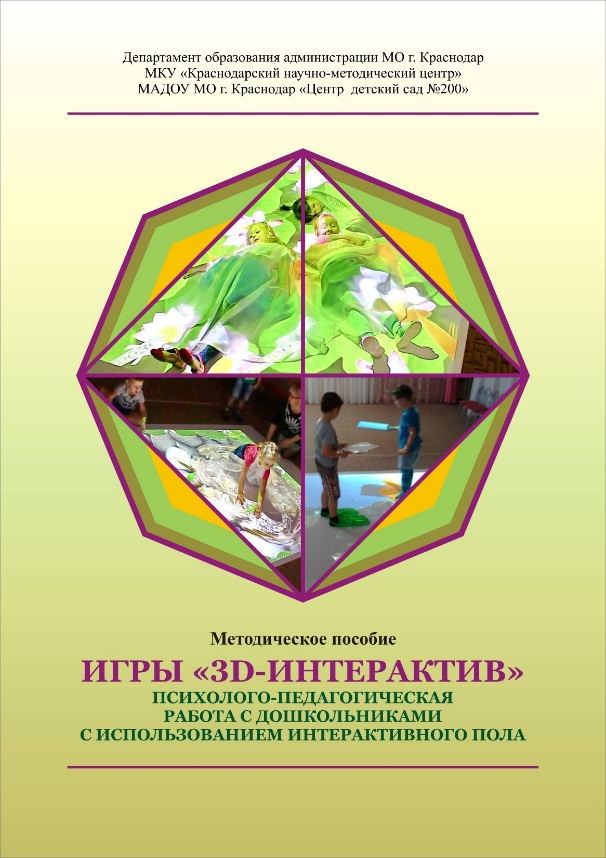 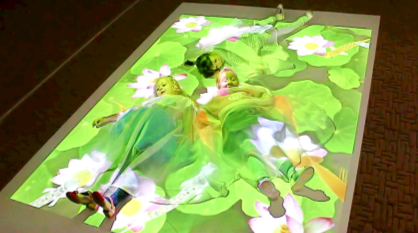 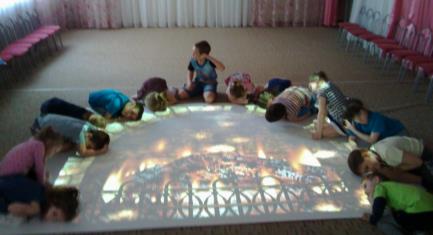 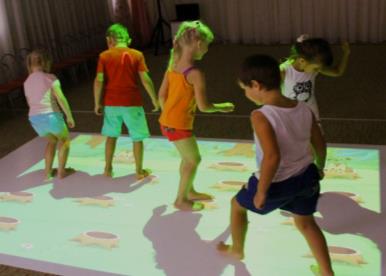 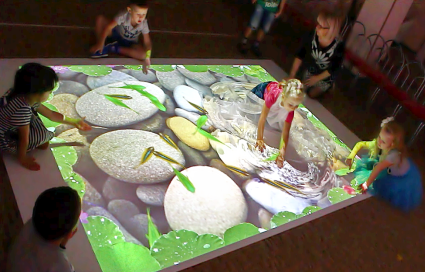 ИННОВАЦИОННОСТЬ. АНАЛИЗ ПРОДУКТОВ ИННОВАЦИОННОЙ ДЕЯТЕЛЬНОСТИ
Ссылка на страницу сайта с инновационными продуктами: http://ds200.centerstart.ru/node/716
ДОПОЛНИТЕЛЬНАЯ ОБЩЕРАЗВИВАЮЩАЯ ПРОГРАММА «ИНТЕРАКТИВНАЯ ПОЗНАЙКА»
РАЗВИТИЕ РЕЧЕВОЙ КУЛЬТУРЫ 
И ПОЗНАВАТЕЛЬНЫХ СПОСОБНОСТЕЙ ДОШКОЛЬНИКОВ 
С ИСПОЛЬЗОВАНИЕМ ИНТЕРАКТИВНОЙ ДОСКИ
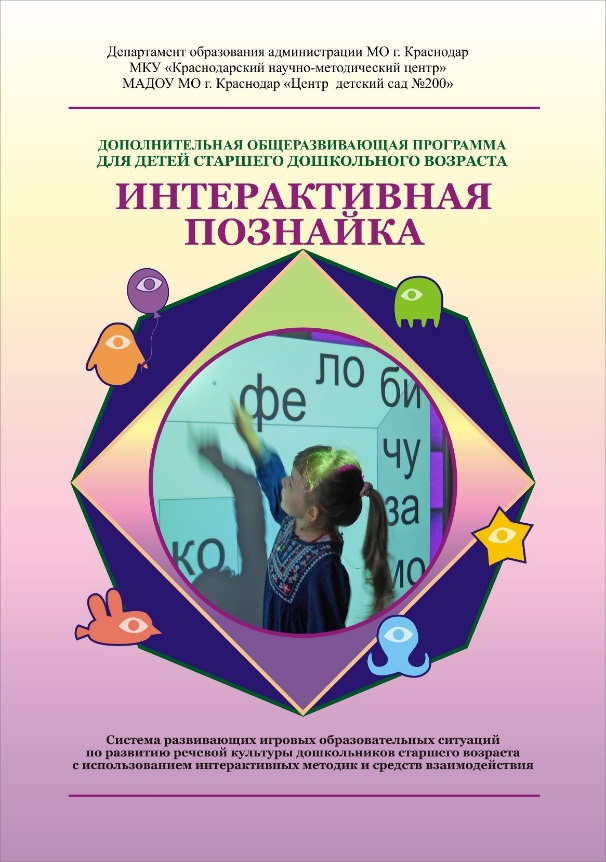 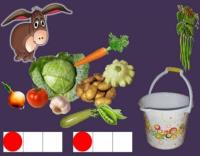 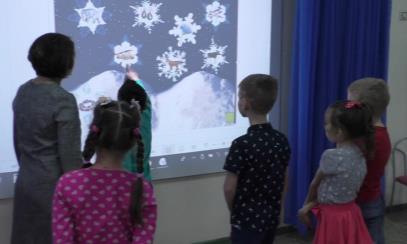 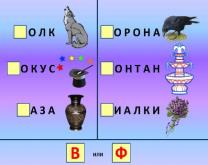 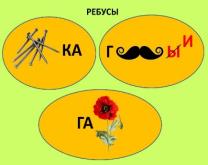 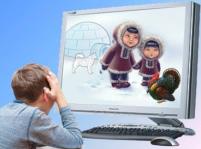 ИННОВАЦИОННОСТЬ. АНАЛИЗ ПРОДУКТОВ ИННОВАЦИОННОЙ ДЕЯТЕЛЬНОСТИ
Ссылка на страницу сайта с инновационными продуктами: http://ds200.centerstart.ru/node/716
МЕТОДИЧЕСКОЕ ПОСОБИЕ
ИГРОВЫЕ ТЕХНОЛОГИИ ПРОВЕДЕНИЯ 
ПРАЗДНИЧНЫХ СОБЫТИЙ В ДЕТСКОМ САДУ
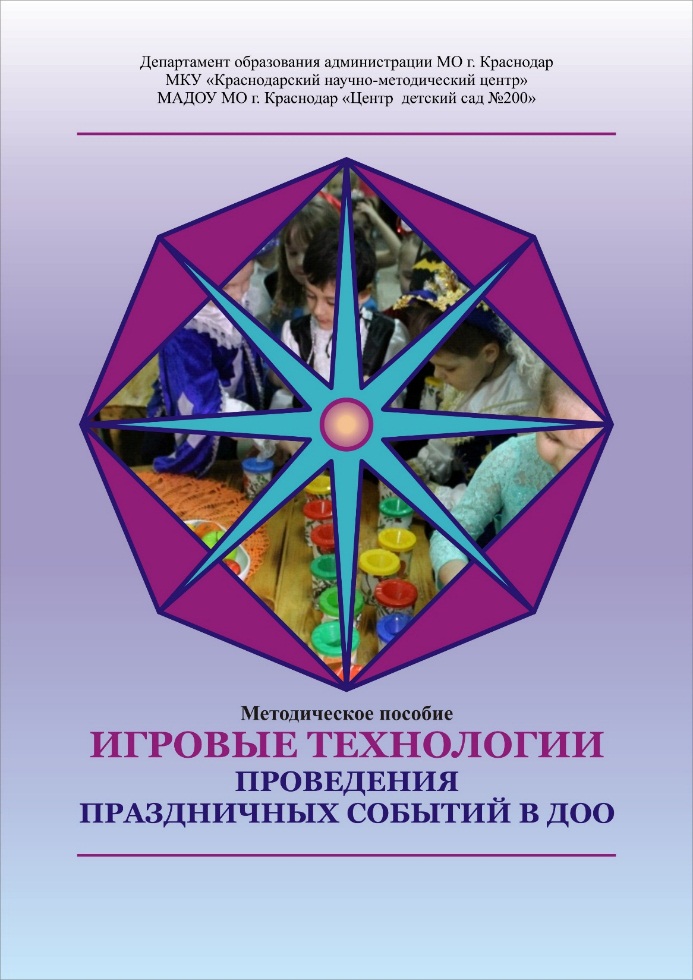 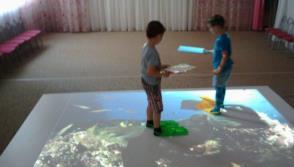 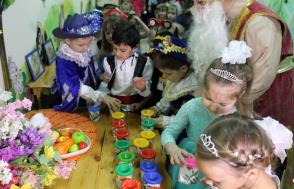 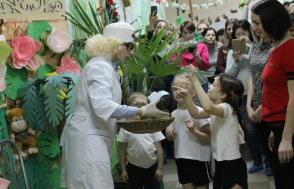 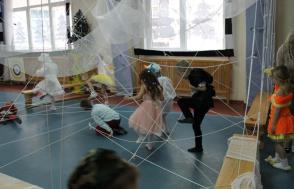 СИСТЕМА ПОСТРОЕНИЯ МАРКЕТИНГОВЫХ ОТНОШЕНИЙ
СОЗДАНИЕ ПРОГРАММ ПРОЕКТНОЙ ДЕЯТЕЛЬНОСТИ 
С ДОШКОЛЬНИКАМИ 
С ИСПОЛЬЗОВАНИЕМ ИНТЕРАКТИВНОГО ОБОРУДОВАНИЯ
ПРИВЛЕЧЕНИЕ КОММЕРЧЕСКИХ ОРГАНИЗАЦИЙ, РАБОТАЮЩИХ В СИСТЕМЕ ПОВЫШЕНИЯ КВАЛИФИКАЦИИ ПЕДАГОГОВ
СИСТЕМНЫЙ ПОДХОД
РАСШИРЕНИЕ ИМЕЮЩЕЙСЯ СЕТИ КОММЕРЧЕСКИХ ПАРТНЕРОВ
ДЕМОСТРАЦИЯ ПРАКТИЧЕСКИХ ВОЗМОЖНОСТЕЙ ИНТЕРАКТИВНОГО ОБОРУДОВАНИЯ В ОБРАЗОВАТЕЛЬНОМ ПРОЦЕССЕ
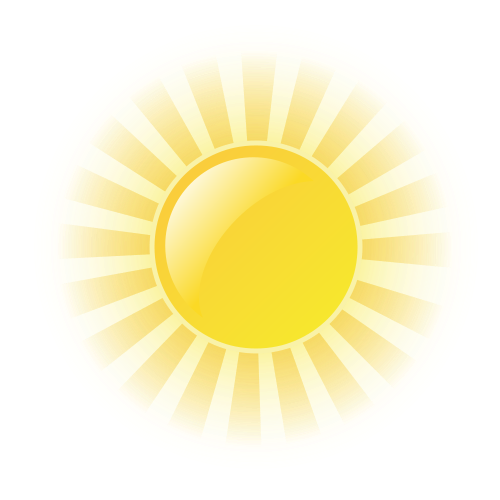 РЕЗУЛЬТАТИВНОСТЬ. ОПРЕДЕЛЕННАЯ УСТОЙЧИВОСТЬ ПОЛОЖИТЕЛЬНЫХ РЕЗУЛЬТАТОВ
ДЕТСКИЙ
 САД
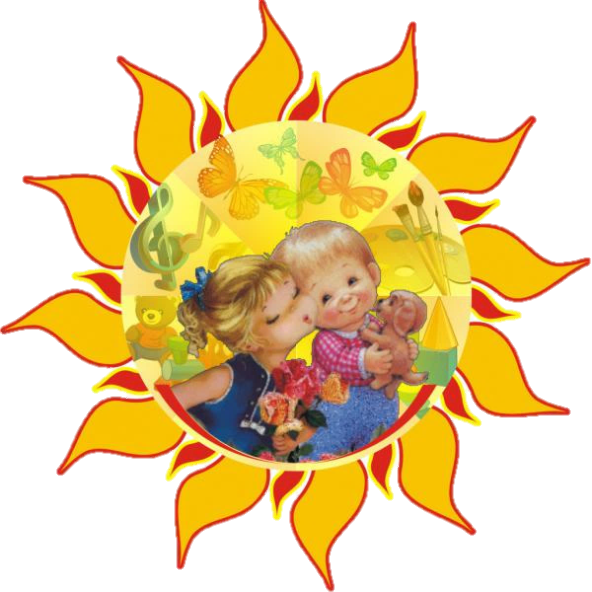 КОММЕРЧЕСКИЕ ПАРТНЕРЫ
ТОРГОВЫЕ ОРГАНИЗАЦИИ
ОРГАНИЗАЦИИ ПЕРЕПОДГОТОВКИ И ПК
ВЕБИНАРЫ
МЕТОДИЧЕСКИЕ РАЗРАБОТКИ
ОБРАЗОВАТЕЛЬНЫЕ МЕРОПРИЯТИЯ
РАСШИРЕНИЕ КРУГА ПОТЕНЦИАЛЬНЫХ ПАРТНЕРОВ
РЕЗУЛЬТАТИВНОСТЬ. ОПРЕДЕЛЕННАЯ УСТОЙЧИВОСТЬ ПОЛОЖИТЕЛЬНЫХ РЕЗУЛЬТАТОВ
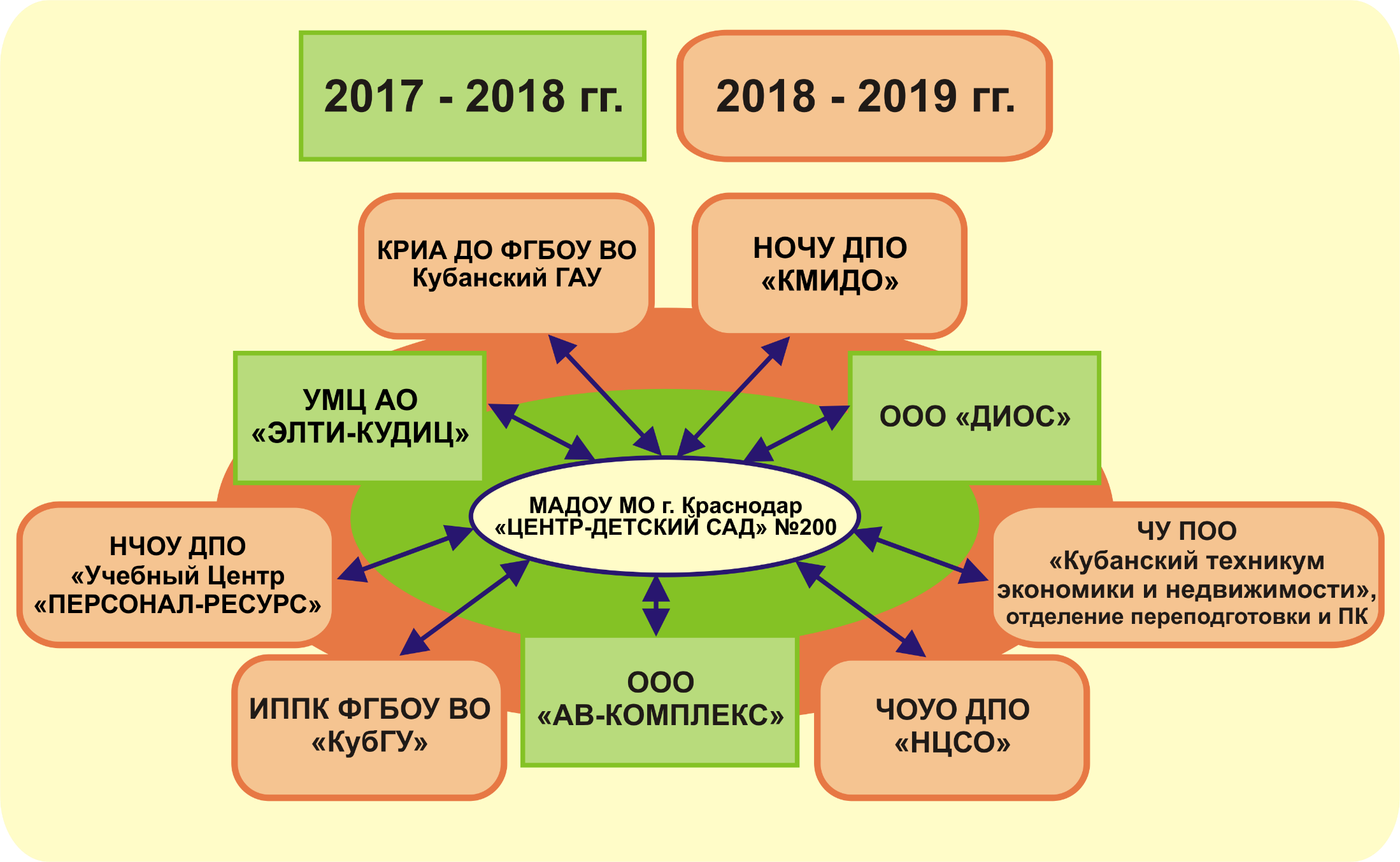 ИЗМЕРЕНИЕ И ОЦЕНКА КАЧЕСТВА ИННОВАЦИИ
КРИТЕРИИ ЭФФЕКТИВНОСТИ ИННОВАЦИОННОЙ  ДЕЯТЕЛЬНОСТИ
УСТОЙЧИВОСТЬ
ОБНОВЛЯЕМОСТЬ
ЭКОНОМИЧЕСКАЯ ВЫГОДА
Увеличения объемов продаж
Результаты анкетирования
Расширение круга потенциальных покупателей
Изучение возможностей использования оборудования в образовательной деятельности
АППРОБАЦИЯ И ДИССЕМИНАЦИЯ РЕЗУЛЬТАТОВ ДЕЯТЕЛЬНОСТИ КИП 
НА ОСНОВЕ СЕТЕВОГО ВЗАИМОДЕЙСТВИЯ
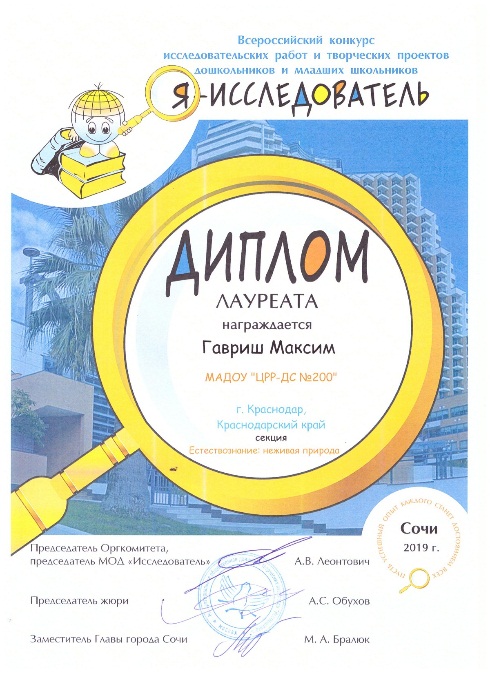 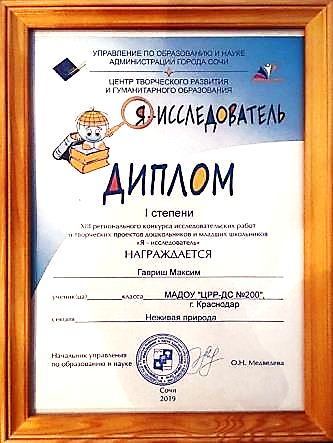 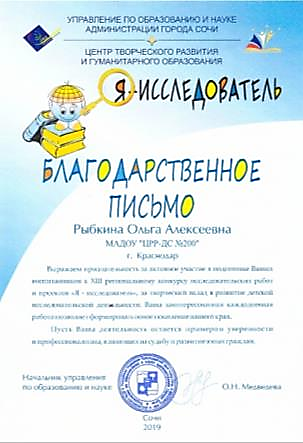 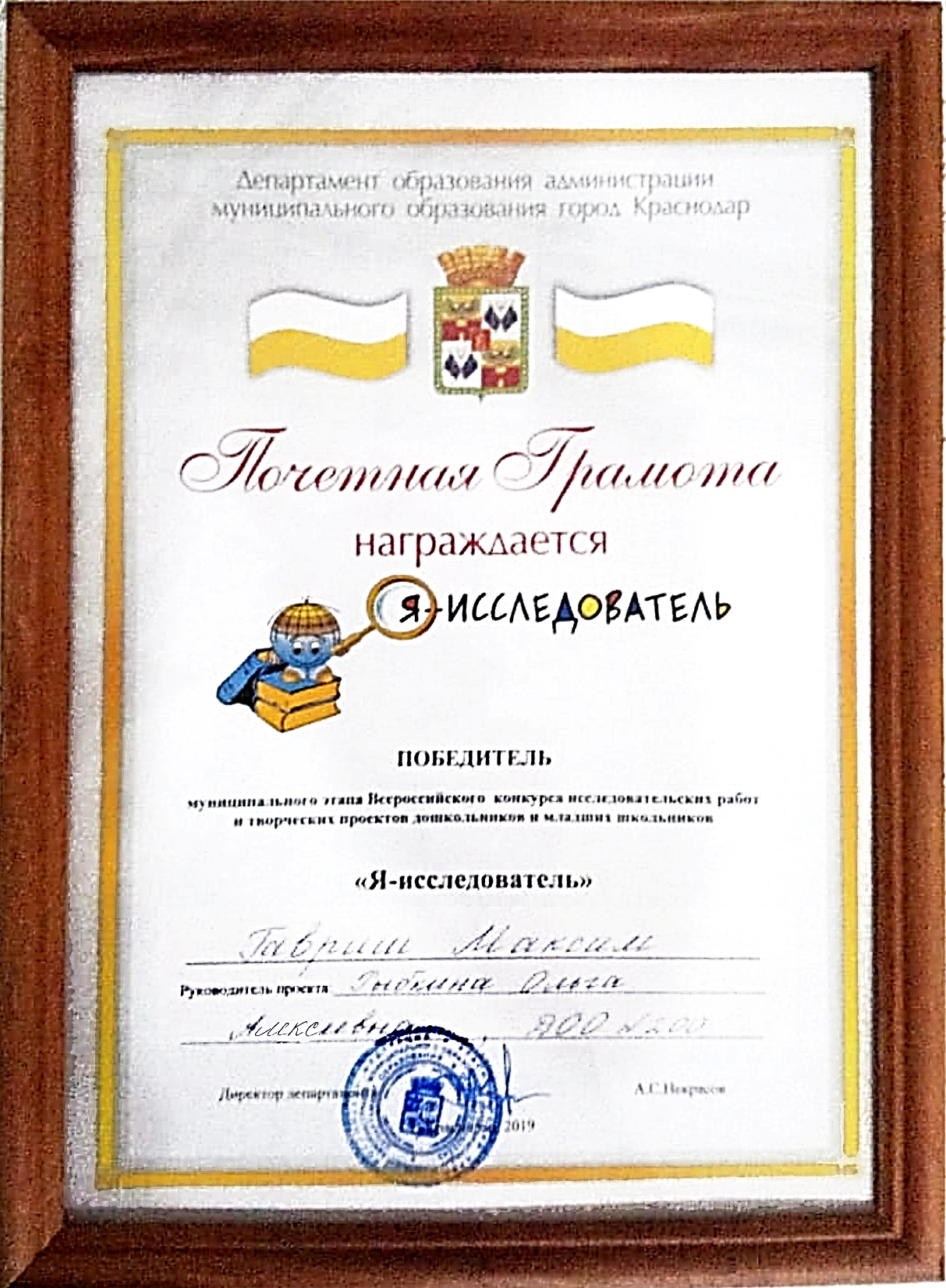 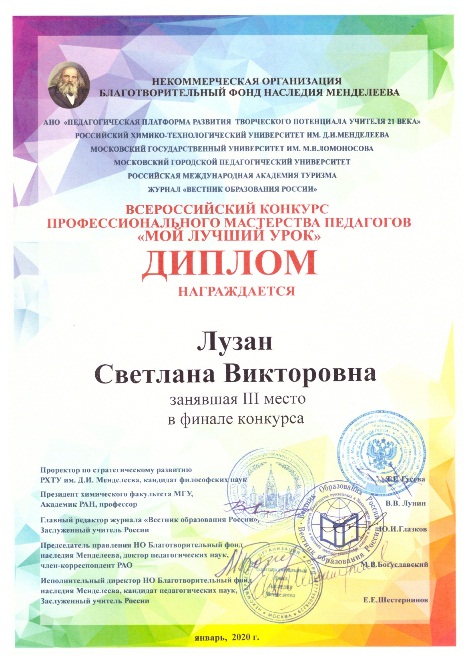 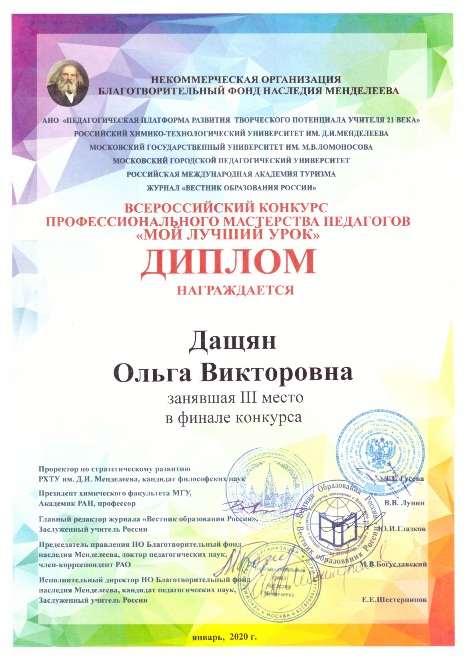 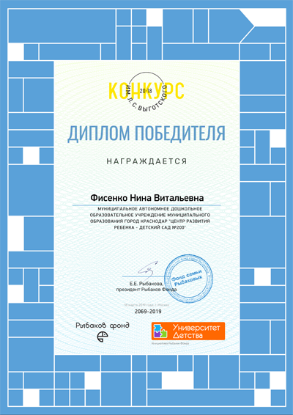 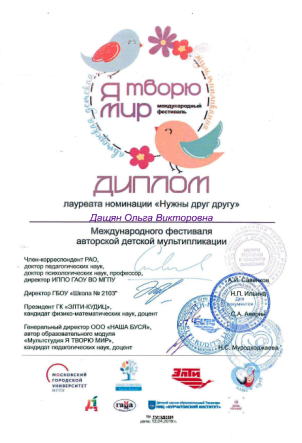 АППРОБАЦИЯ И ДИССЕМИНАЦИЯ РЕЗУЛЬТАТОВ ДЕЯТЕЛЬНОСТИ КИП 
НА ОСНОВЕ СЕТЕВОГО ВЗАИМОДЕЙСТВИЯ
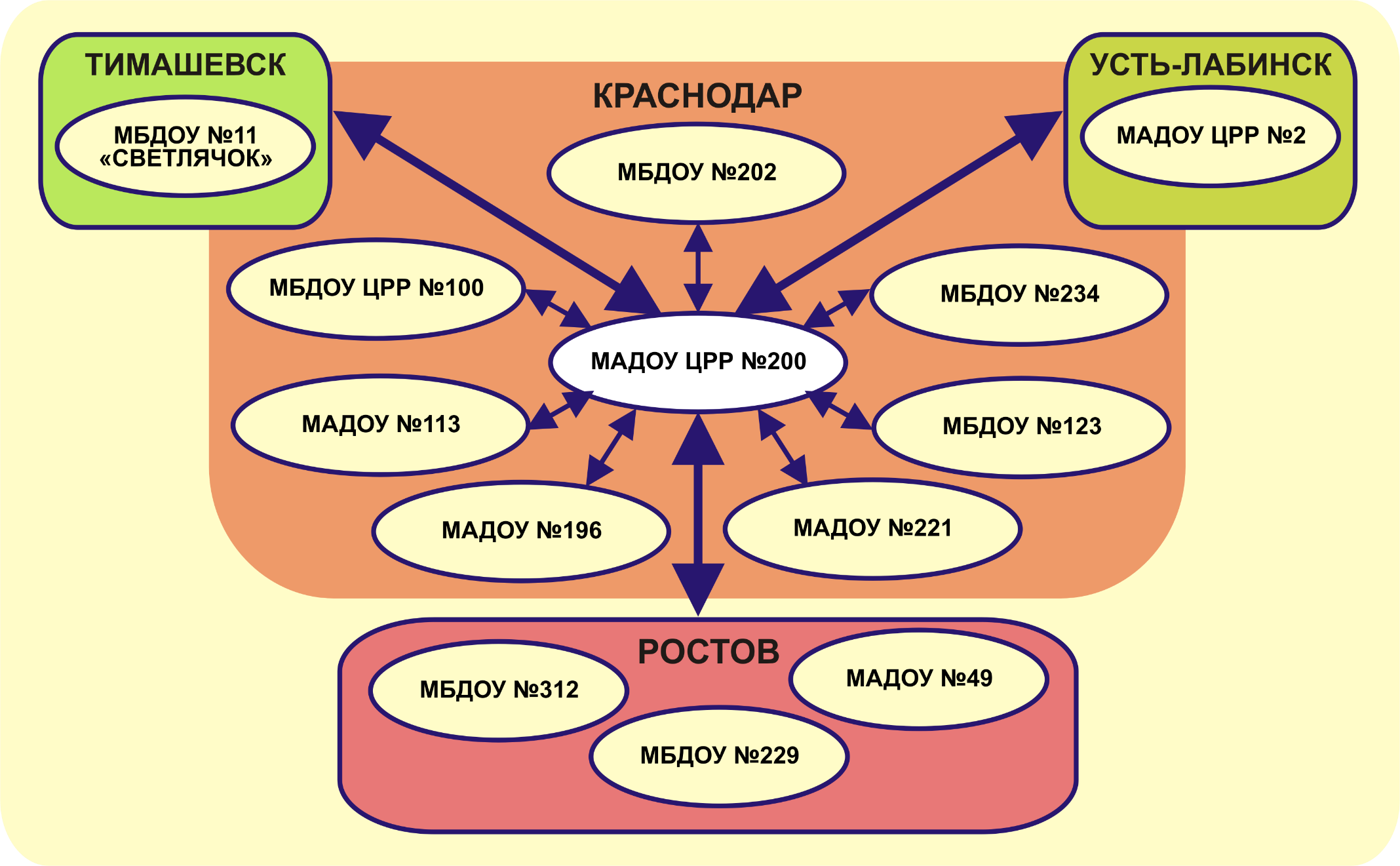 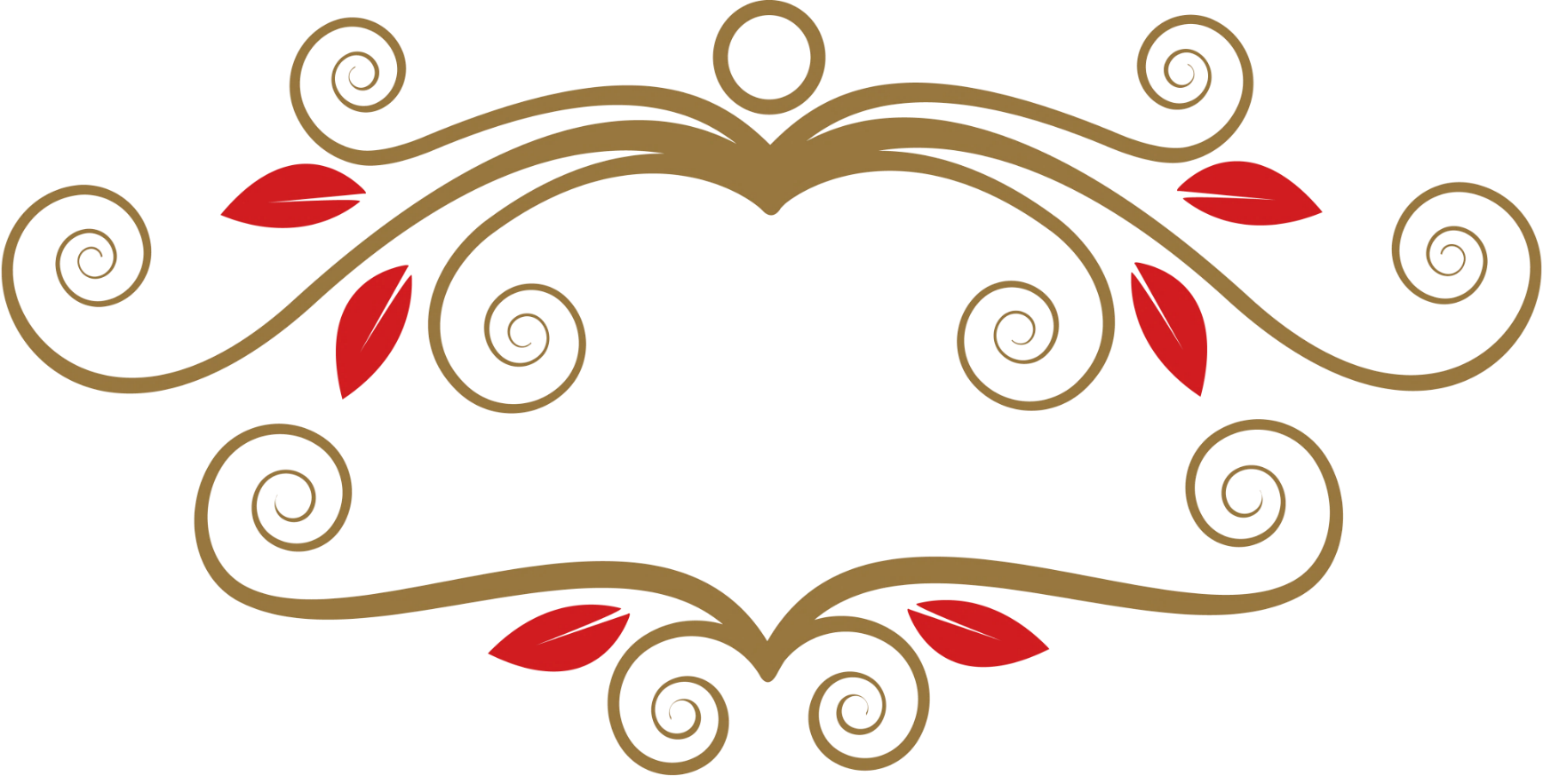 СПАСИБО 
ЗА ВНИМАНИЕ